Ebook Mengenal Diri Sendiri
Oleh:
Nur Isnaini
Moch. Bahak Udin By Arifin
Progam Studi Pendidikan Madrasah Ibtida’iyah
Universitas Muhammadiyah Sidoarjo 
Maret, 2024
Abstrak
Buku Saku Mengenal Diri Sendiri, sebuah alat edukatif yang dirancang untuk siswa SD kelas 1 dengan total 18 halaman. Buku saku ini bertujuan untuk membantu anak-anak mengenali diri mereka sendiri melalui berbagai aktivitas yang menyenangkan dan interaktif. Dalam buku ini, anak-anak diperkenalkan pada konsep identitas diri dan keluarga dengan cara yang sederhana namun mendalam. Sehingga siswa dapat belajar materi mengenal diri sendiri dengan senang dan mudah karena sesuai dengan realita kehidupan sehari-hari. Ada beberapa halaman khusus yang memungkinkan anak-anak untuk menggambar atau menuliskan tentang anggota keluarga mereka dan kegiatan yang mereka lakukan bersama. Ini membantu anak-anak memperkuat pemahaman mereka tentang peran dan hubungan dalam keluarga.
DESKRIPSI PRODUK
Di usia dini, mengenal diri sendiri adalah langkah penting dalam perkembangan anak[1]. Untuk siswa SD kelas 1, kegiatan ini dapat dilakukan dengan cara yang menyenangkan dan interaktif melalui buku saku yang dirancang khusus[2]. Buku saku ini akan membantu anak-anak mengenali diri mereka sendiri, memahami perasaan mereka, serta belajar tentang kelebihan dan kekurangan mereka dengan cara yang sesuai dengan usia mereka[3]. 
Dalam tahap awal kehidupan, mengenal diri sendiri adalah fondasi penting. Buku saku ini membantu anak-anak mulai memahami siapa mereka dengan cara yang sederhana namun mendalam[4]. Aktivitas seperti menggambar diri sendiri dan menulis tentang hal-hal yang mereka sukai atau tidak sukai memberikan mereka alat untuk menjelajahi identitas pribadi mereka[5]. Dengan cara ini, anak-anak belajar untuk mengenali dan menghargai diri mereka sendiri, yang merupakan langkah awal menuju pembentukan kepercayaan diri yang sehat[6].
Anak-anak memiliki imajinasi yang luar biasa dan kebutuhan untuk mengekspresikan diri mereka secara kreatif[7]. Buku saku ini menawarkan berbagai kesempatan bagi anak-anak untuk menggambar dan menulis, yang tidak hanya menghibur mereka tetapi juga merangsang kreativitas mereka[8]. Melalui gambar dan tulisan, mereka dapat mengungkapkan perasaan, minat, dan ide mereka dengan cara yang menyenangkan dan menstimulasi keterampilan kognitif mereka[9].
ISI PRODUK
Buku ini dirancang khusus untuk siswa SD kelas 1 dan berfokus pada dua aspek penting dalam perkembangan mereka: mengenal identitas diri dan memahami keluarga mereka. Buku ini terdiri dari beberapa fitur, yakni:
Identitas Diri: Buku ini memandu anak untuk menjelajahi siapa mereka melalui aktivitas yang menyenangkan dan interaktif. Dengan halaman-halaman yang didedikasikan untuk menggambar diri sendiri, menulis tentang hal-hal yang mereka suka dan tidak suka, serta mencatat perasaan mereka, anak-anak dapat lebih mengenali dan menghargai diri mereka sendiri[10].
b.) Mengenal Keluarga: Halaman khusus disediakan untuk anak-anak menggambar atau menulis tentang anggota keluarga mereka. Ini mencakup ruang untuk menggambar keluarga, menuliskan nama-nama anggota keluarga, serta mencatat kegiatan atau momen spesial yang mereka alami bersama. Hal ini membantu anak-anak memahami hubungan mereka dengan orang-orang terdekat dan memperkuat rasa keterhubungan.
c.) Desain Ramah Anak: Ilustrasi ceria dan tata letak yang menarik memudahkan anak-anak untuk terlibat dalam aktivitas. Buku ini dirancang untuk menjadi alat yang menyenangkan sekaligus edukatif.
d.) Pengembangan Emosi dan Hubungan: Melalui aktivitas yang melibatkan pengenalan diri dan keluarga, anak-anak belajar untuk mengekspresikan perasaan mereka dan menghargai hubungan mereka dengan orang lain.
Desain Pop Up Book Panduan Shalat Untuk Anak Sesuai Tuntunan Rasulullah
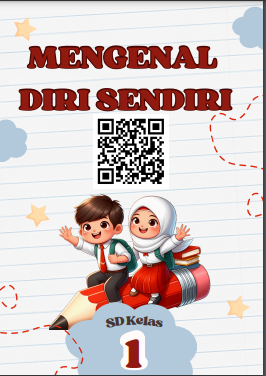 Cover Depan dan Belakang Pop Up Book